Ponnusamy SS, Vijayaraman P
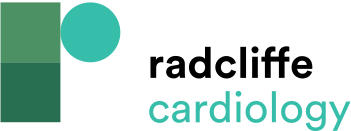 Physiology-based ECG Criteria for Left Bundle Branch Capture
Citation: Cardiac Failure Review 2021;7:e13.
https://doi.org/10.15420/cfr.2021.04
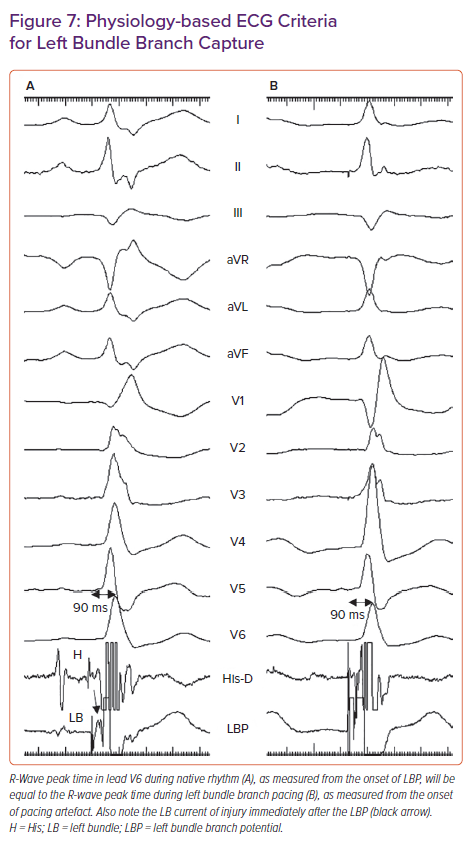